Figure 1. Regional distribution of atrophy and cortical expansion. (A) Mean annual atrophy in terms of volume reduction ...
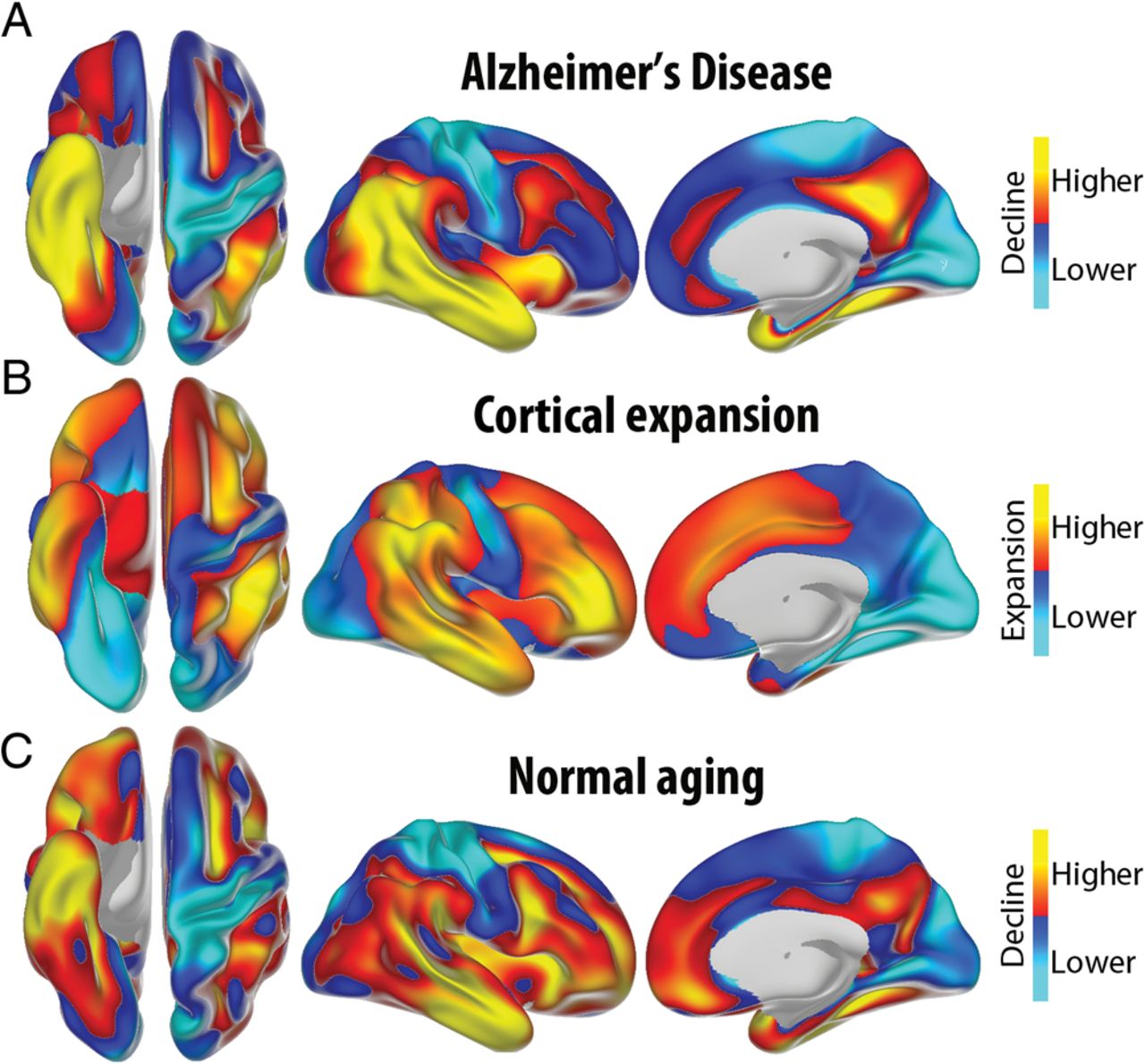 Cereb Cortex, Volume 25, Issue 9, September 2015, Pages 2556–2565, https://doi.org/10.1093/cercor/bhu055
The content of this slide may be subject to copyright: please see the slide notes for details.
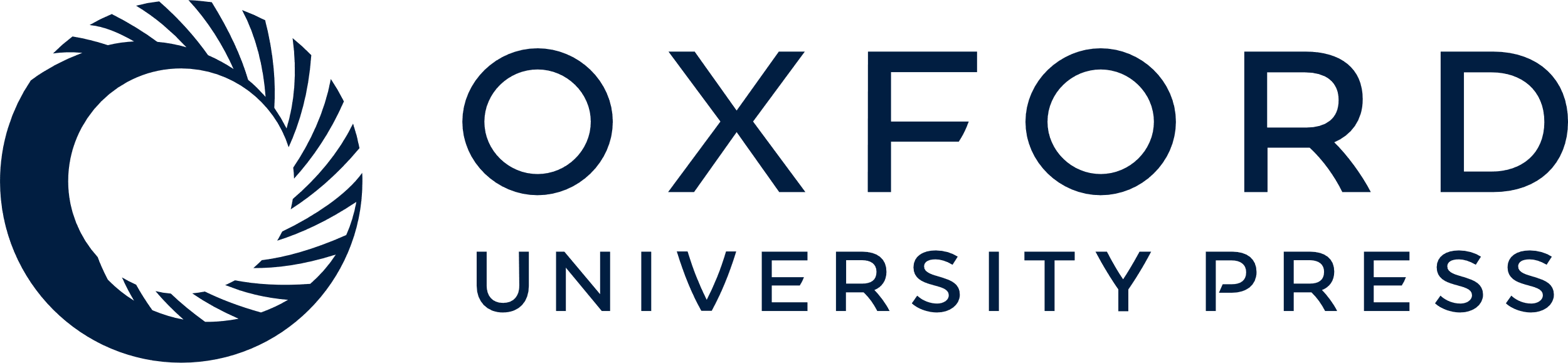 [Speaker Notes: Figure 1. Regional distribution of atrophy and cortical expansion. (A) Mean annual atrophy in terms of volume reduction in AD, z-transformed to remove scaling effects. (B) z-transformed cortical expansion between macaque and human. (C) z-transformed maps of atrophy in terms of volume reductions in normal aging. For all panels, red–yellow indicates higher than mean annual atrophy/cortical expansion, whereas blue–cyan indicates lower than mean atrophy/cortical expansion. Scales go from 2 (red–yellow) to −2 (blue–cyan). The brains are semi-inflated to allow better visualization of effects within sulci.


Unless provided in the caption above, the following copyright applies to the content of this slide: © The Author 2014. Published by Oxford University Press. All rights reserved. For Permissions, please e-mail: journals.permissions@oup.com]
Figure 2. AD atrophy, cortical expansion and DMN. (A) Mean AD atrophy and expansion (z-scores) were quantified within ...
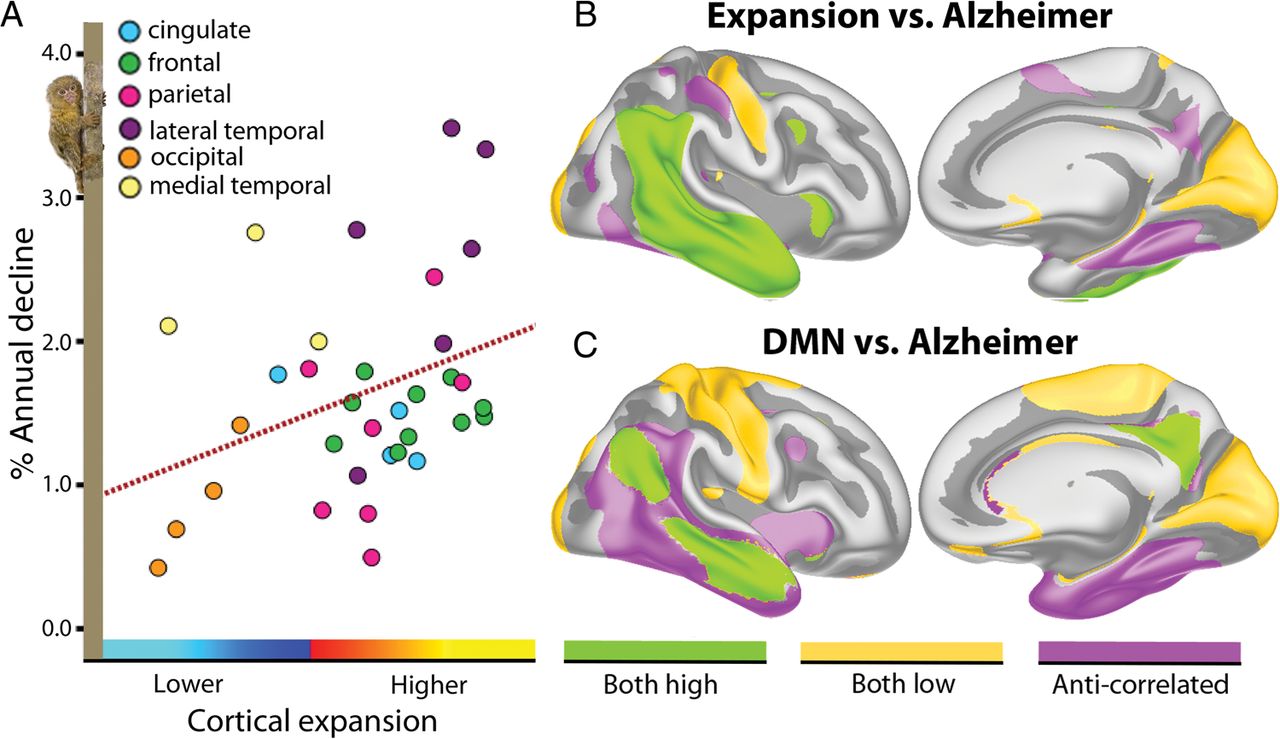 Cereb Cortex, Volume 25, Issue 9, September 2015, Pages 2556–2565, https://doi.org/10.1093/cercor/bhu055
The content of this slide may be subject to copyright: please see the slide notes for details.
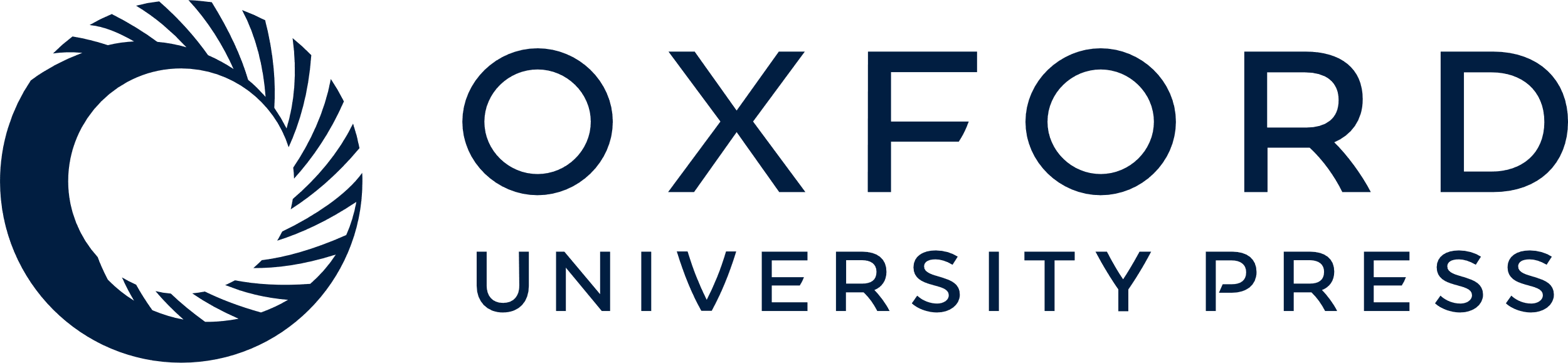 [Speaker Notes: Figure 2. AD atrophy, cortical expansion and DMN. (A) Mean AD atrophy and expansion (z-scores) were quantified within 34 cortical regions of interest to illustrate variability across regions. The x-axis denotes degree of cortical expansion from relatively lower (blue–cyan axis color) to higher (red–yellow axis color). The transition point between blue and red axis color denotes mean expansion across the surface. The y-axis denotes percentage annual cortical volume decline in the AD patients. The color of the dots indicates from which gross region of the brain they are taken. Although there is a correlation between how much cortical expansion is seen within a region and the amount of AD atrophy, there are also regions not following this tendency, for example, the medial temporal regions characterized by relatively low degree of expansion but high levels of atrophy in AD. (B) The z-transformed cortical expansion and AD atrophy maps from Fig. 1 were thresholded at 0.5 < Z  0.5 (green) or Z  0.5 with Z < −0.5. The medial surface is slightly tilted to allow inspection of inferior temporal and fusiform cortex. (C) A similar procedure was used to show areas of high atrophy within DMN (green), low atrophy outside DMN (yellow), and high atrophy outside DMN (pink).


Unless provided in the caption above, the following copyright applies to the content of this slide: © The Author 2014. Published by Oxford University Press. All rights reserved. For Permissions, please e-mail: journals.permissions@oup.com]
Figure 3. A conserved pattern of differential expansion across primate species. Cortical expansion (z-scores) from ...
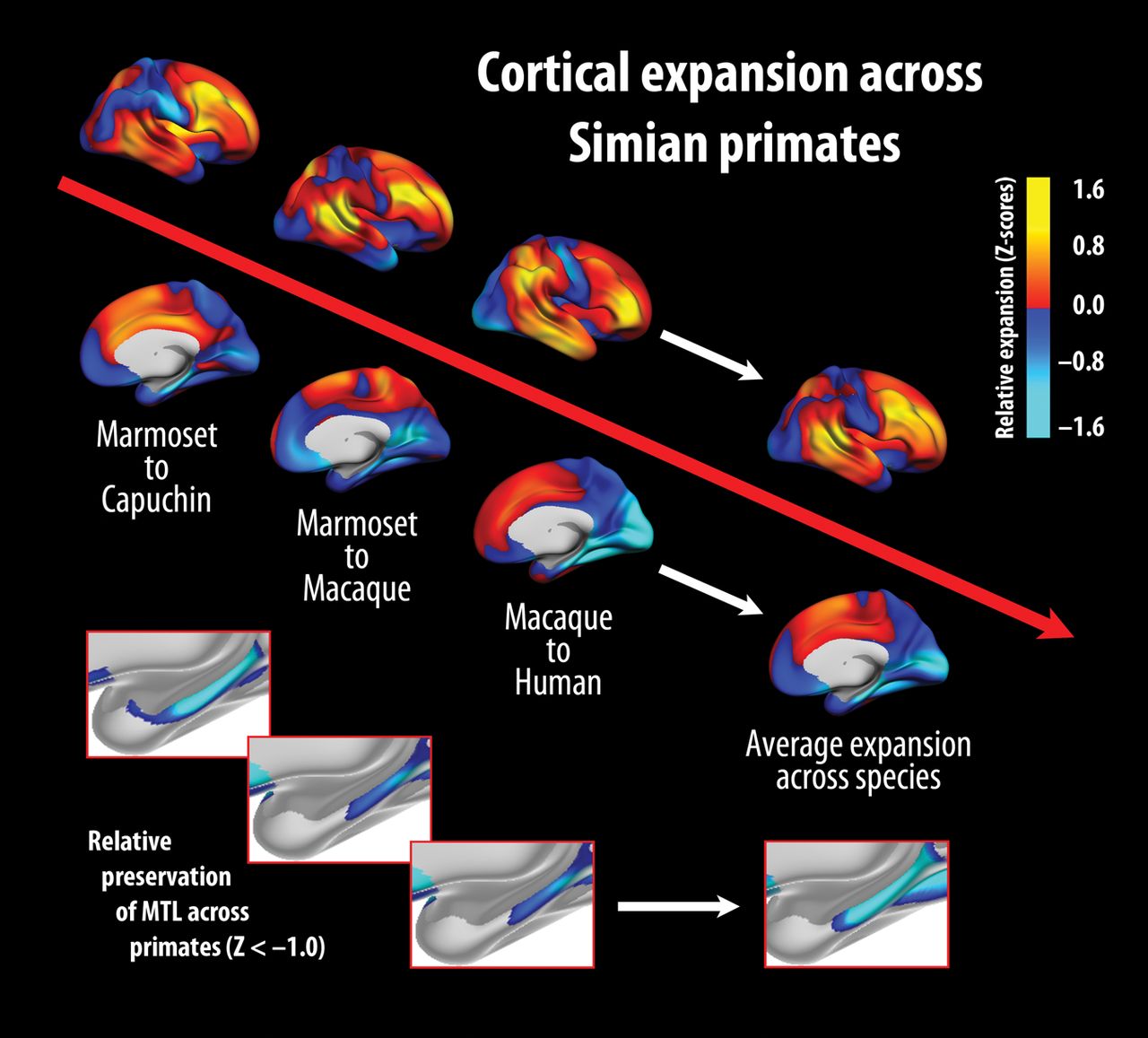 Cereb Cortex, Volume 25, Issue 9, September 2015, Pages 2556–2565, https://doi.org/10.1093/cercor/bhu055
The content of this slide may be subject to copyright: please see the slide notes for details.
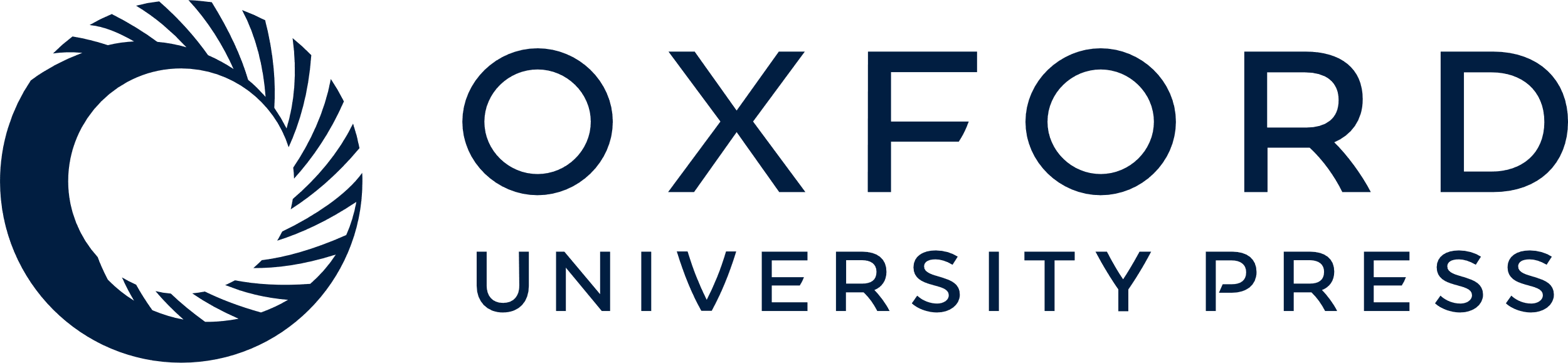 [Speaker Notes: Figure 3. A conserved pattern of differential expansion across primate species. Cortical expansion (z-scores) from comparisons between cortical area of smaller versus larger brained Simian primates. From left to right are shown marmoset versus capuchin, marmoset versus macaque, and macaque versus humans, as well as the mean expansion across all species. General patterns of high and relatively low expansion are well preserved across species. The medial temporal cortex (lower panel) showed high degree of preservation across all comparisons (thresholded by z < −1).


Unless provided in the caption above, the following copyright applies to the content of this slide: © The Author 2014. Published by Oxford University Press. All rights reserved. For Permissions, please e-mail: journals.permissions@oup.com]
Figure 4. Hotspots and coldspots of cortical expansion. Upper panel: the average expansion maps across marmoset, ...
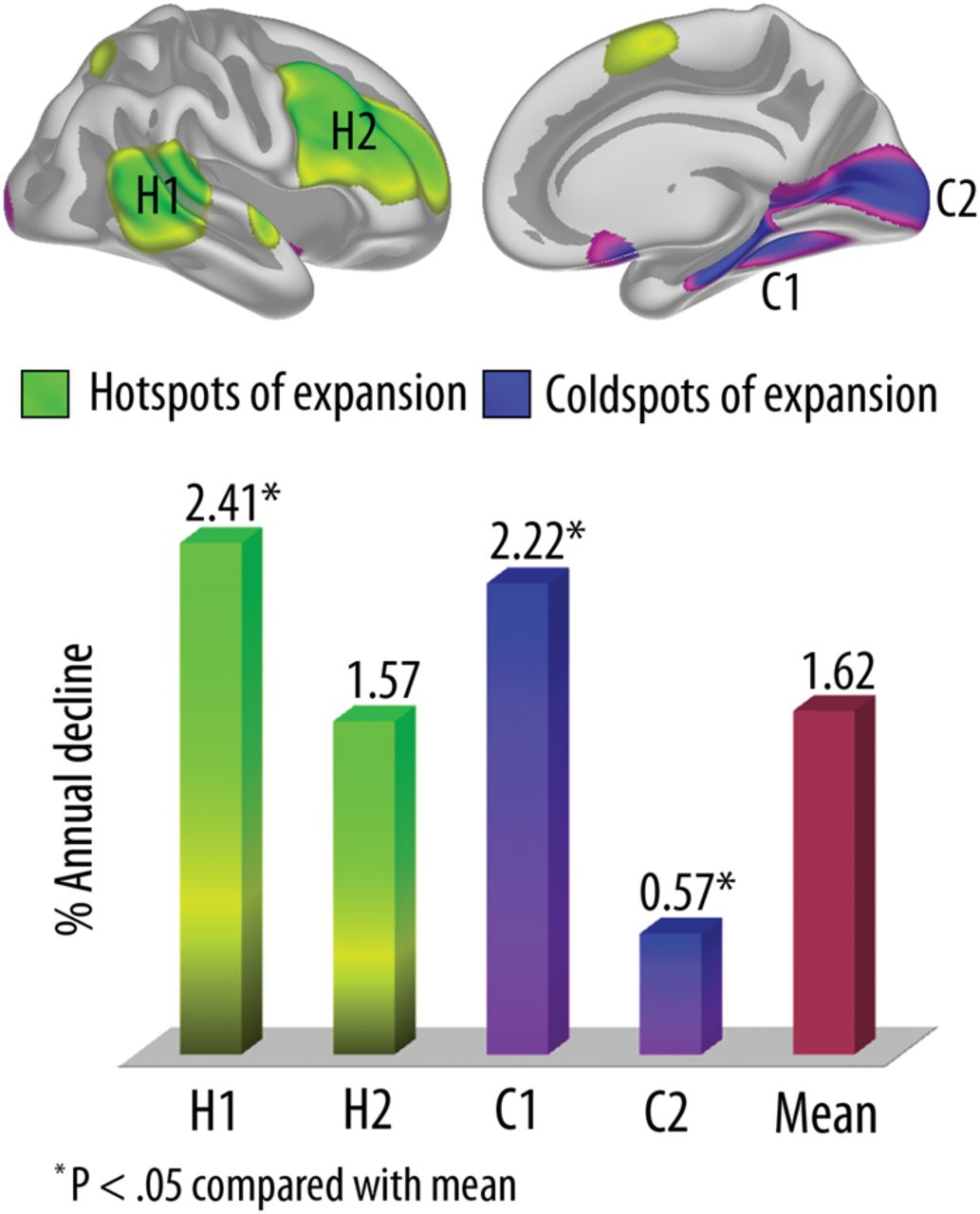 Cereb Cortex, Volume 25, Issue 9, September 2015, Pages 2556–2565, https://doi.org/10.1093/cercor/bhu055
The content of this slide may be subject to copyright: please see the slide notes for details.
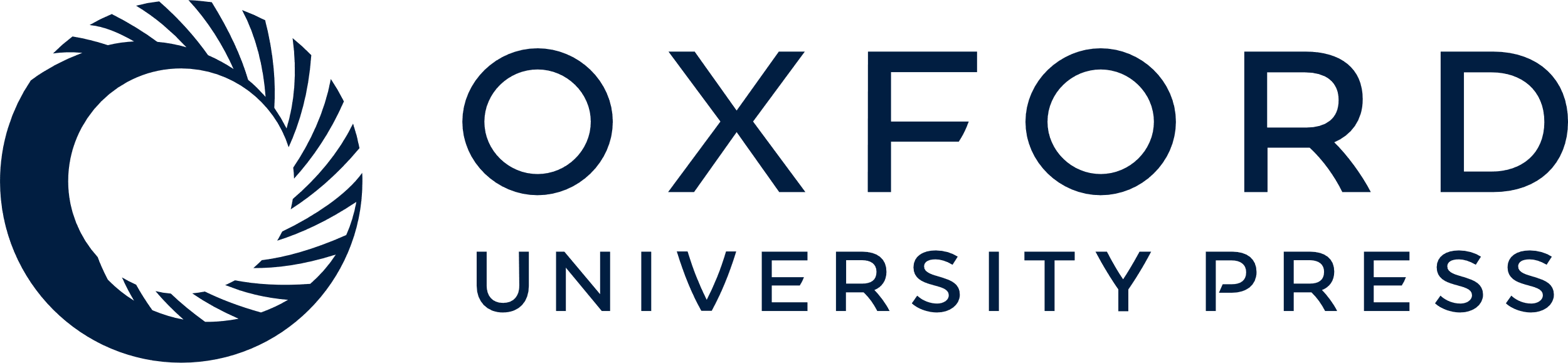 [Speaker Notes: Figure 4. Hotspots and coldspots of cortical expansion. Upper panel: the average expansion maps across marmoset, capuchin, macaque, and human were thresholded at z > 1 or z < −1 to reveal regions of consistently high (“hotspots”—green-yellow) and consistently low (“coldspots”—blue-pink) cortical expansion through across primates. Lower panel: mean atrophy in AD was quantified within the 2 hotspot regions (H1 and H2) and the 2 coldspot regions (C1 and C2). H1 and C1 showed elevated rate of atrophy, whereas C2 showed reduced decline.


Unless provided in the caption above, the following copyright applies to the content of this slide: © The Author 2014. Published by Oxford University Press. All rights reserved. For Permissions, please e-mail: journals.permissions@oup.com]
Figure 5. Default mode network (DMN) and cortical expansion. Upper panel: delineation of the DMN based on Yeo et al. ...
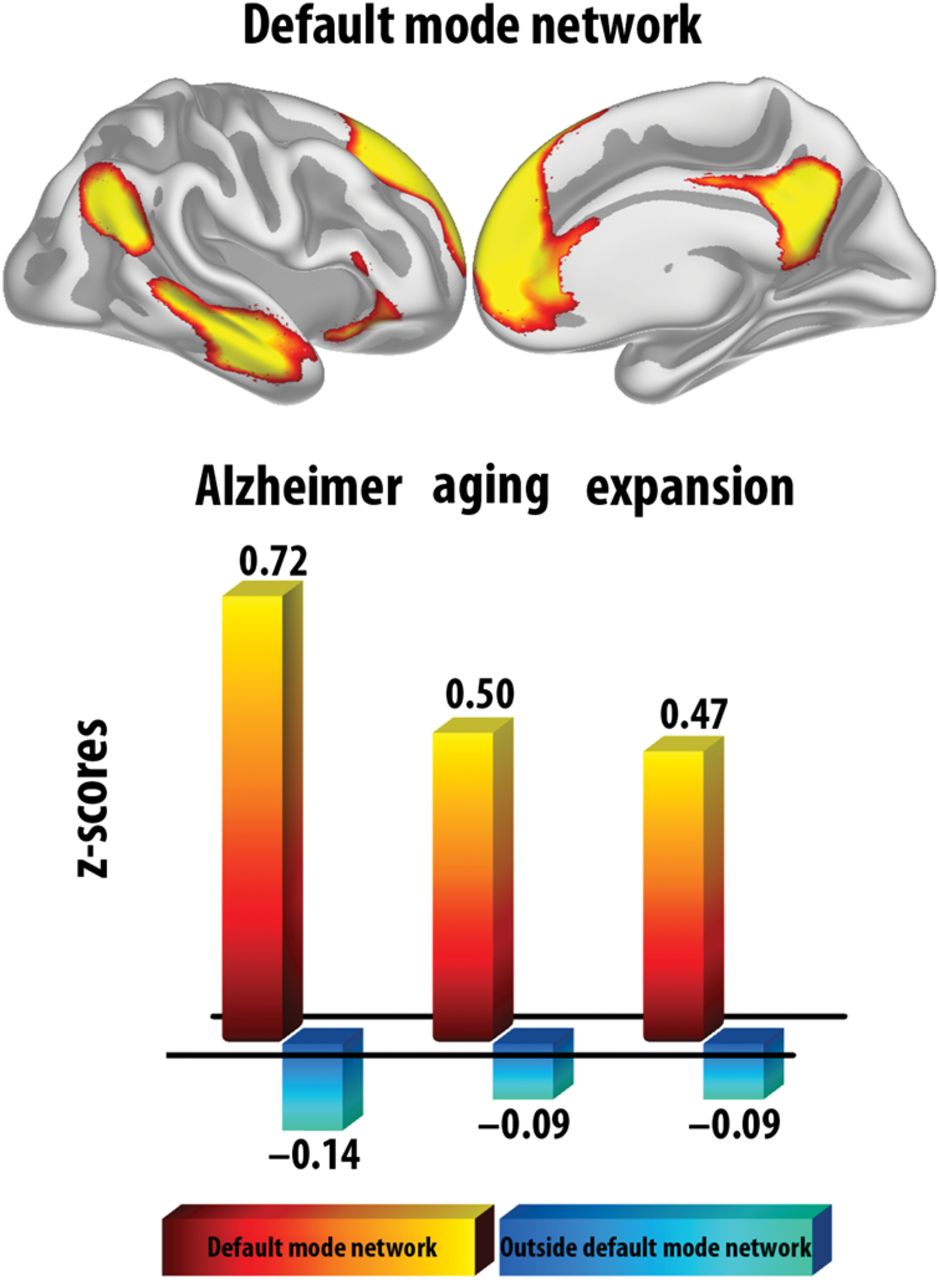 Cereb Cortex, Volume 25, Issue 9, September 2015, Pages 2556–2565, https://doi.org/10.1093/cercor/bhu055
The content of this slide may be subject to copyright: please see the slide notes for details.
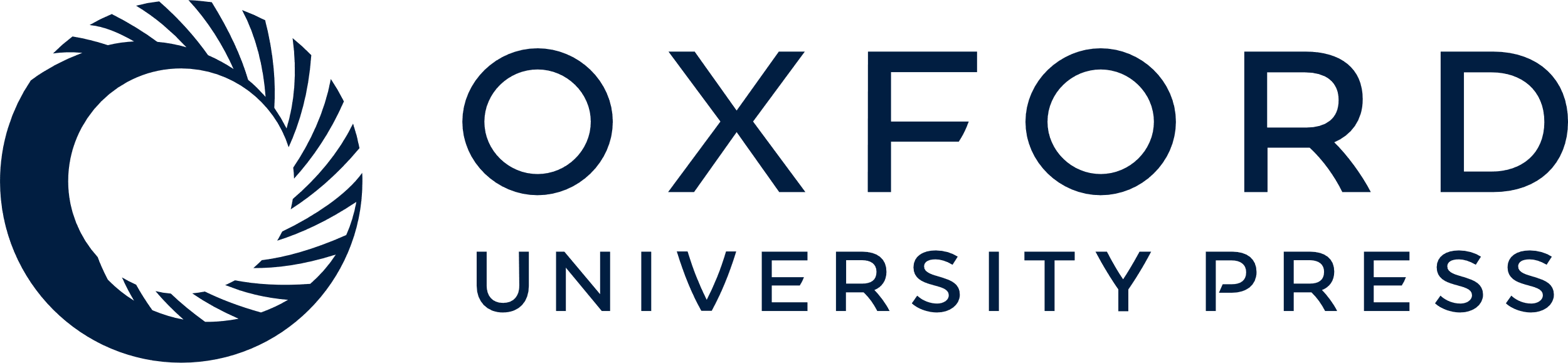 [Speaker Notes: Figure 5. Default mode network (DMN) and cortical expansion. Upper panel: delineation of the DMN based on Yeo et al. (2011). Colors denote the probability for each vertex being a part of the DMN. The scale goes from 0.15 (red) to 1 (yellow). Lower panel: atrophy and expansion from the maps in Fig. 1 were extracted for vertices inside versus outside DMN and plotted in terms of z-scores. Atrophy and expansion are larger for DMN vertices than vertices outside DMN. All contrasts were significant (P < 0.05, corrected).


Unless provided in the caption above, the following copyright applies to the content of this slide: © The Author 2014. Published by Oxford University Press. All rights reserved. For Permissions, please e-mail: journals.permissions@oup.com]
Figure 6. Path model of shared and unique contributions to distribution of AD pathology. A path diagram was constructed ...
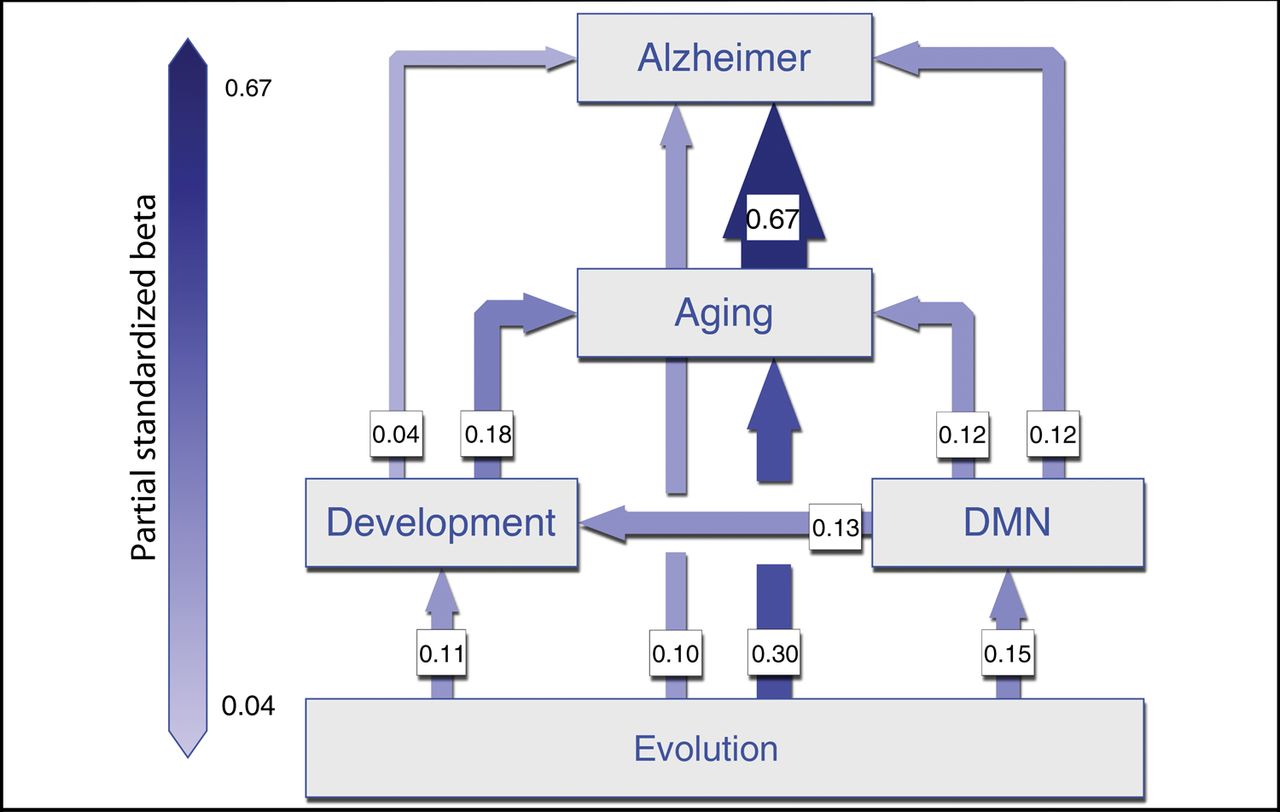 Cereb Cortex, Volume 25, Issue 9, September 2015, Pages 2556–2565, https://doi.org/10.1093/cercor/bhu055
The content of this slide may be subject to copyright: please see the slide notes for details.
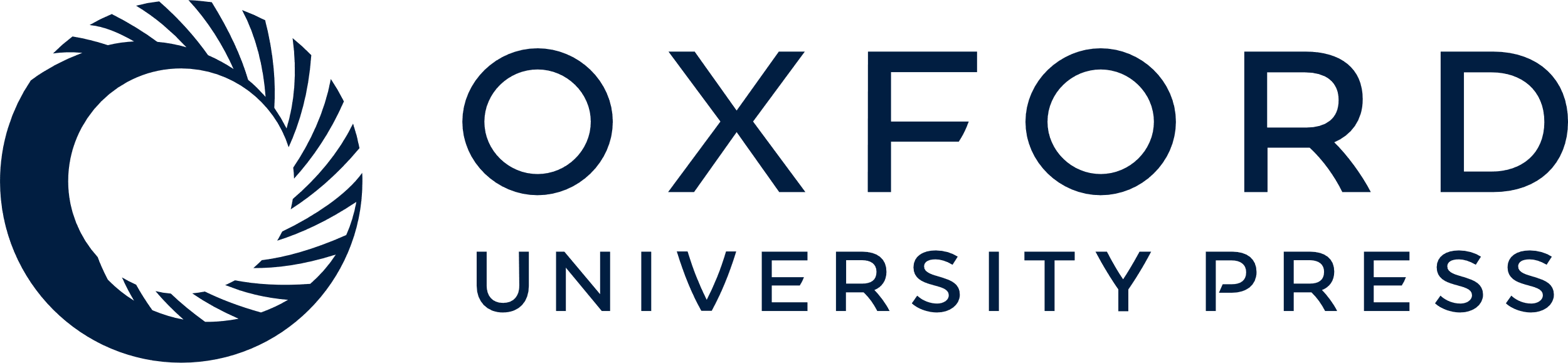 [Speaker Notes: Figure 6. Path model of shared and unique contributions to distribution of AD pathology. A path diagram was constructed to show how the variance was distributed among variables. Arrows show relationships between any 2 variables in terms of independent (start of line) versus dependent (end of arrow); colors and thickness of lines correspond to standardized partial path weights.


Unless provided in the caption above, the following copyright applies to the content of this slide: © The Author 2014. Published by Oxford University Press. All rights reserved. For Permissions, please e-mail: journals.permissions@oup.com]